Research Methods in Education Session 6
Observation and the use of video
Let’s look at a lesson
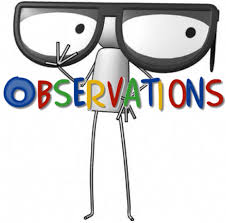 Observation
There are two types of observation research:

participant observation

non-participant observation
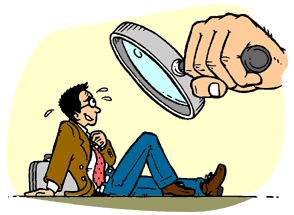 They share the same characteristics …
rely on direct observation by the researcher

take place in natural settings 

are complicated by issues of perception
Perceptions can be influenced by:
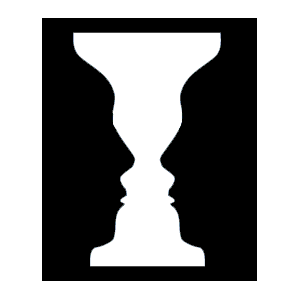 Familiarity/knowledge
Expectations and experiences
Relationships
Sensitivity/empathy
Some questions
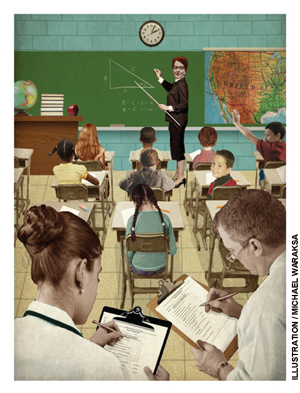 Who will be observed?
When will the observations will take place?
How often will the observations take place?
What will be observed?
What will be recorded?
Some issues for the observer
Non-Participant Observer:
Placing in room
Eye contact
Dress/personal style
Method of recording observations

Participant Observer:
How do you record?
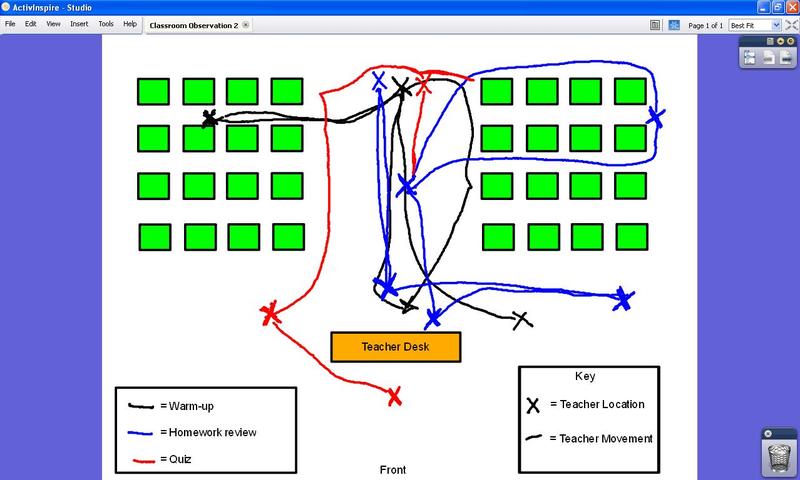 The need to be selective
Impossible to observe let alone record everything. Therefore need to establish a basis for selection of elements of observation:

Content/process
Interaction between individuals
Nature of language
Specific types of questions/responses
What might you look at? - Pupils
Physical setting
Number of pupils
Grouping of pupils
Use of classroom territory
Nature of transactions between pupils (if any)
Nature of transactions between pupils and teacher
Classroom conventions in behaviour (e.g. hand raising)
Division of labour amongst pupils
What might you look at? – Teachers
Use of classroom territory
Posture/tone/other personal characteristics
Complexity of vocabulary
Nature of questions
Explicit/implicit structure for lesson
Flexibility of teacher
Resources provided/available
Informal (unsystematic) observation
Perhaps better called non- formal observation i.e. no systematic framework for sampling/recording observations.
Observer decides what to record from observations.
Recording could be by written note or photographs.
Videorecording can be considered a informal research method.
Continuous (complete?) capture possible through use of video.
Systematic (formal) observation
Does not attempt to capture everything.
Pre-planned decisions about focus of observation.
Often employ a system of categories related to observable activities.
Usually observations made against a time interval baseline.
Produces data that can be presented in quantitative forms, and that can be summarised and related to other data using statistical techniques.
Systematic (formal) observation
Usually some form of coding sheet/observation inventory/schedule generated.
Once the procedures for recording, and the observation categories, have been decided, the role of the observer is one of following the protocol such that all observers of the same event should record it in an identical fashion (inter-observer reliability).
Video could be used with coding carried out at a later time.
Software available to record video and allow coding.
An example – FIAC
Flanders Interaction Analysis Categories 

Teacher Talk:	

Response:	1.	Accepts feelings
		2.	Praises/Encourages
		3.	Accepts/uses pupil ideas
		4.	Asks questions

Initiation:	5.	Lecturing
		6.	Giving directions
		7.	Criticising/justifying authority
Pupil Talk:	

Response:	8.	Pupil talk = response
Initiation:	9.	Pupil talk = initiation

Silence:		

		10. 	Silence or confusion

Coding about every three seconds
(i.e. 20/25 codes per minute)
Some issues
Maintaining consistency of observations particular with short interval recording
Concentration
Partial picture of complex realities
Possibilities for use of technology to support observation (BOSS) to enhance validity and reliability.
Using video in educational research
Supplement to ‘live’ observation
Replacement for ‘live’ observation
Self-evaluation
Lesson study
Action research
Stimulated recall
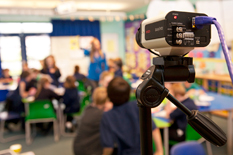 Analysing video data
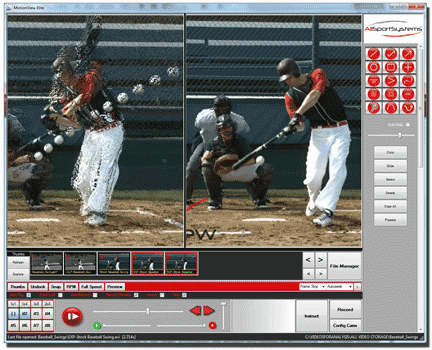 Nvivo
ELAN
Anvil
ATLAS.ti
HyperResearch
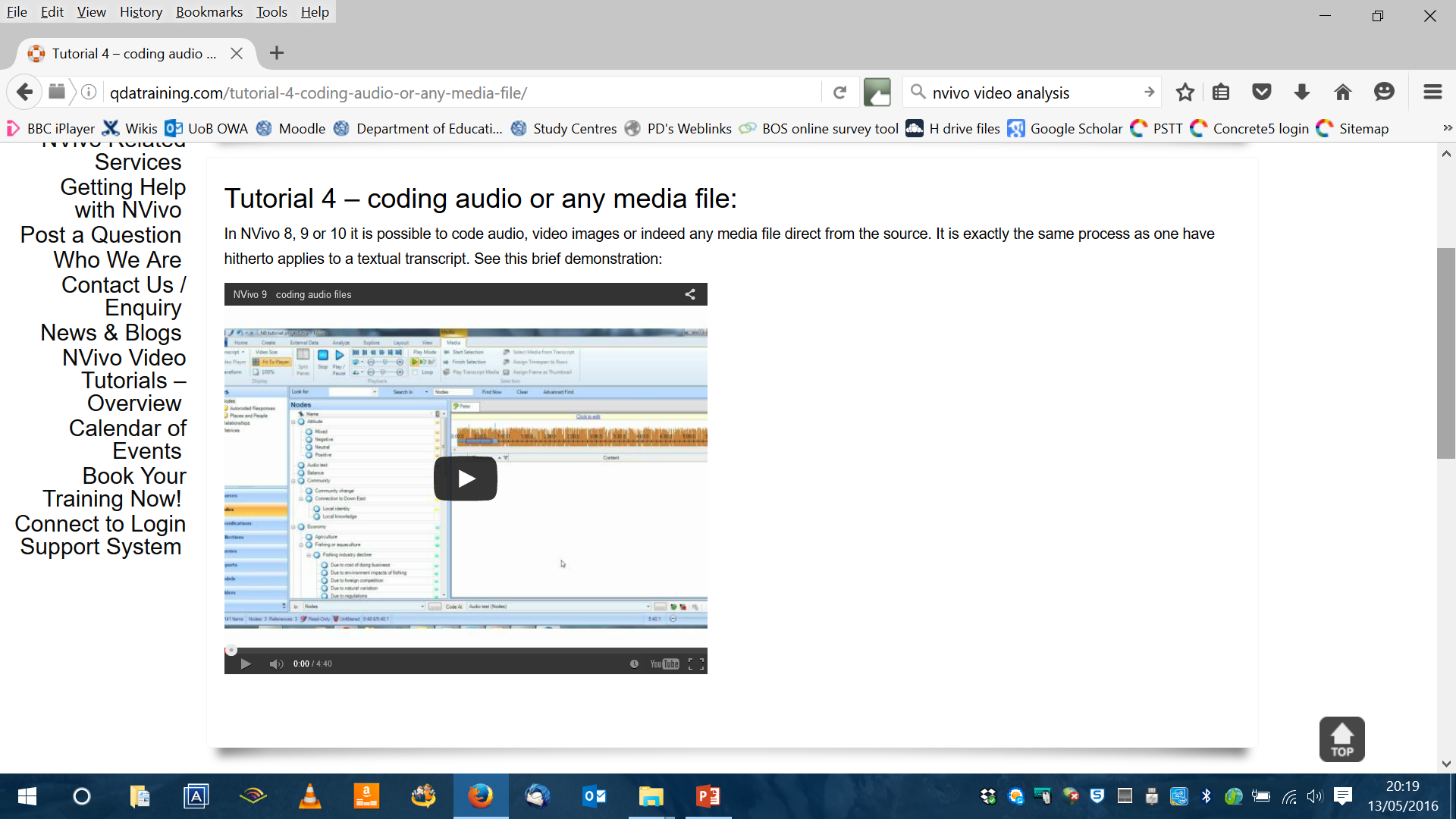